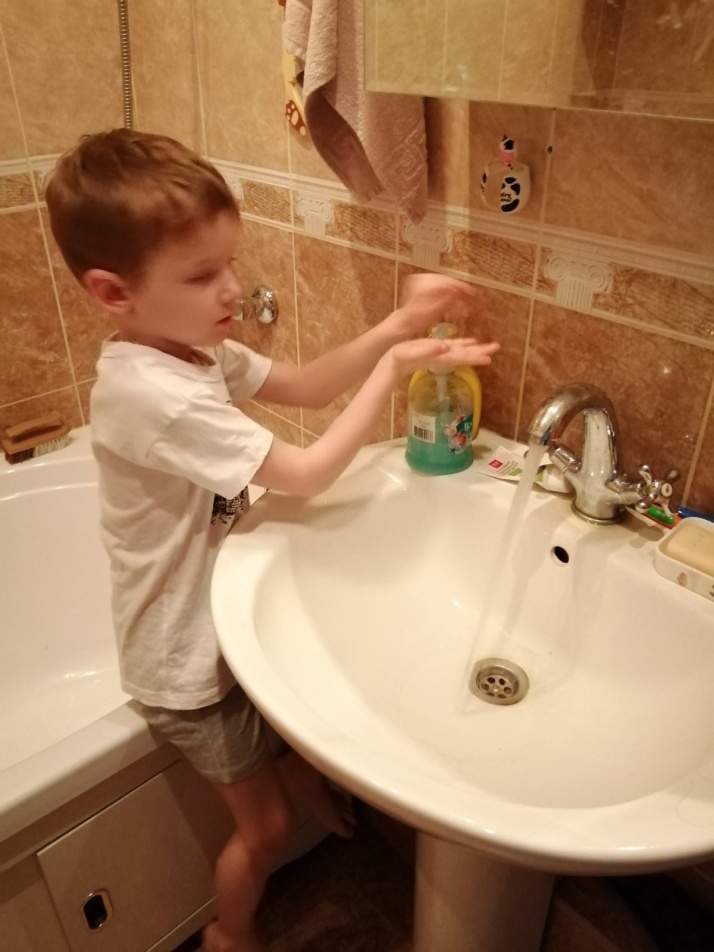 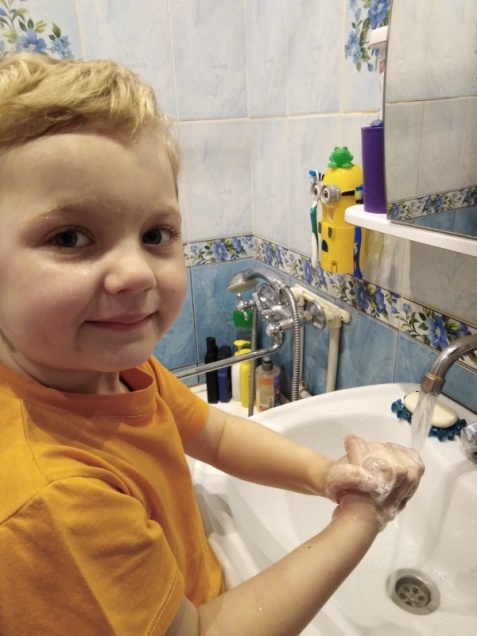 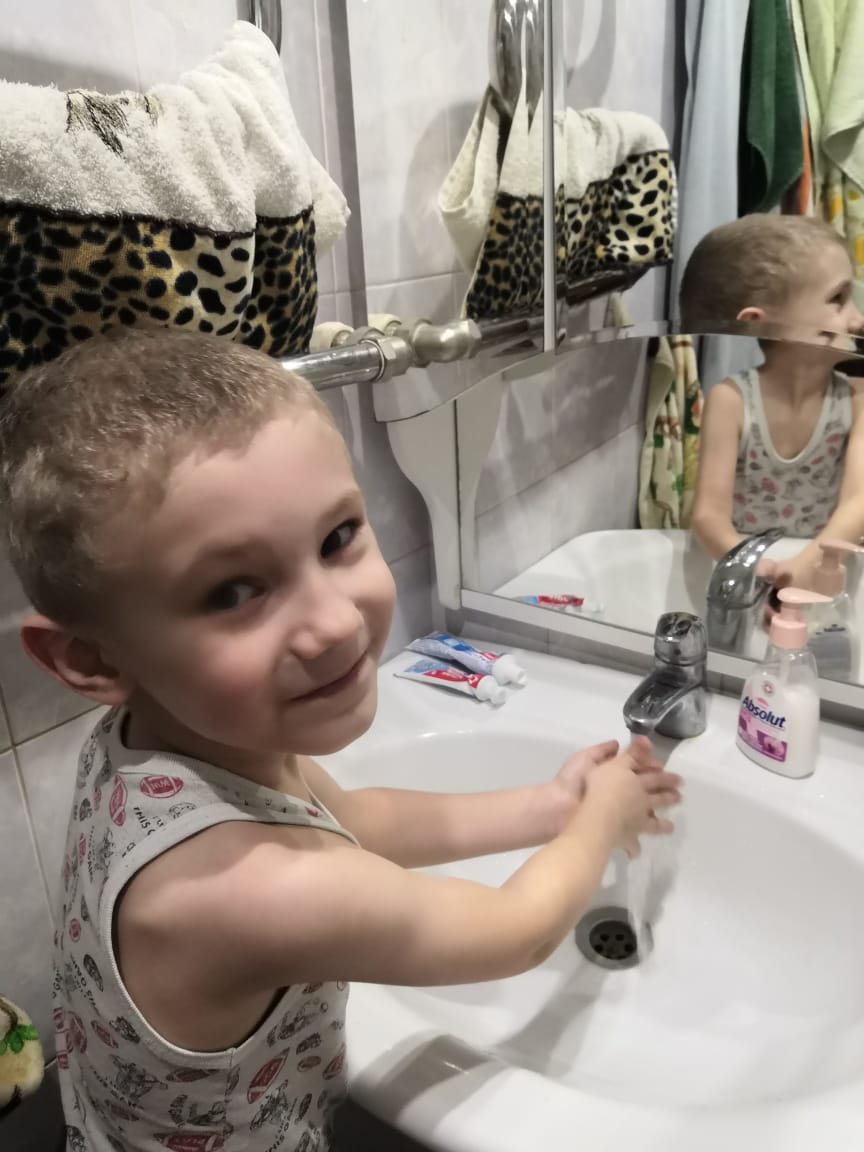 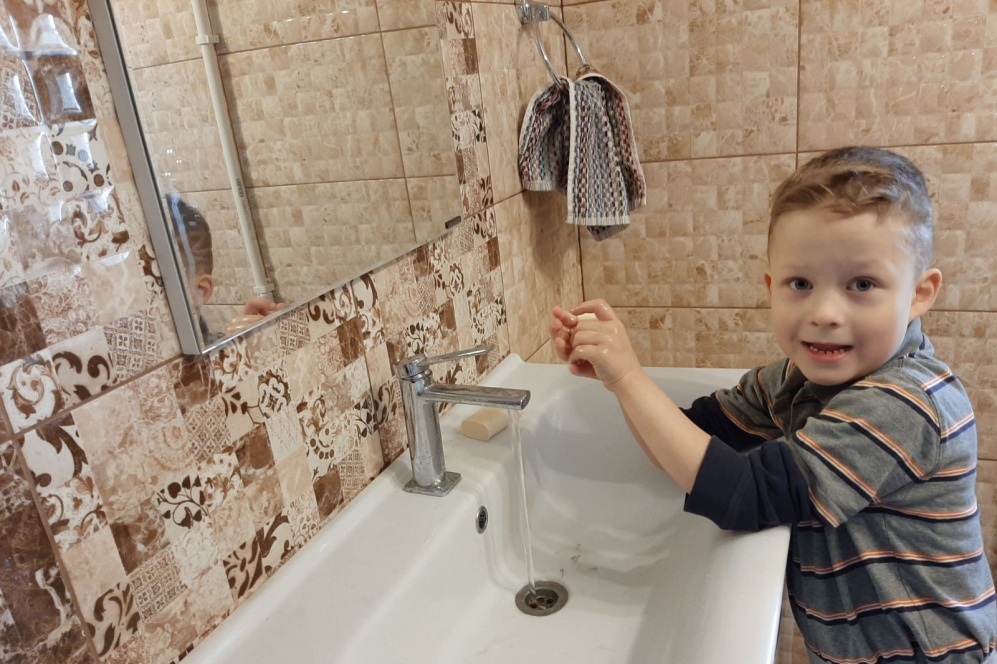 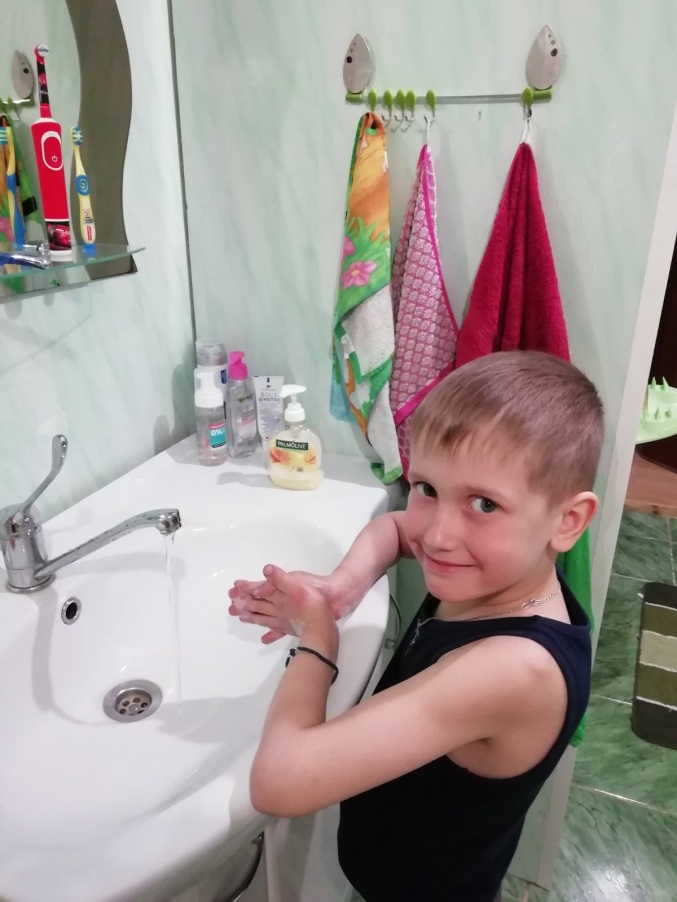 #сидим дома
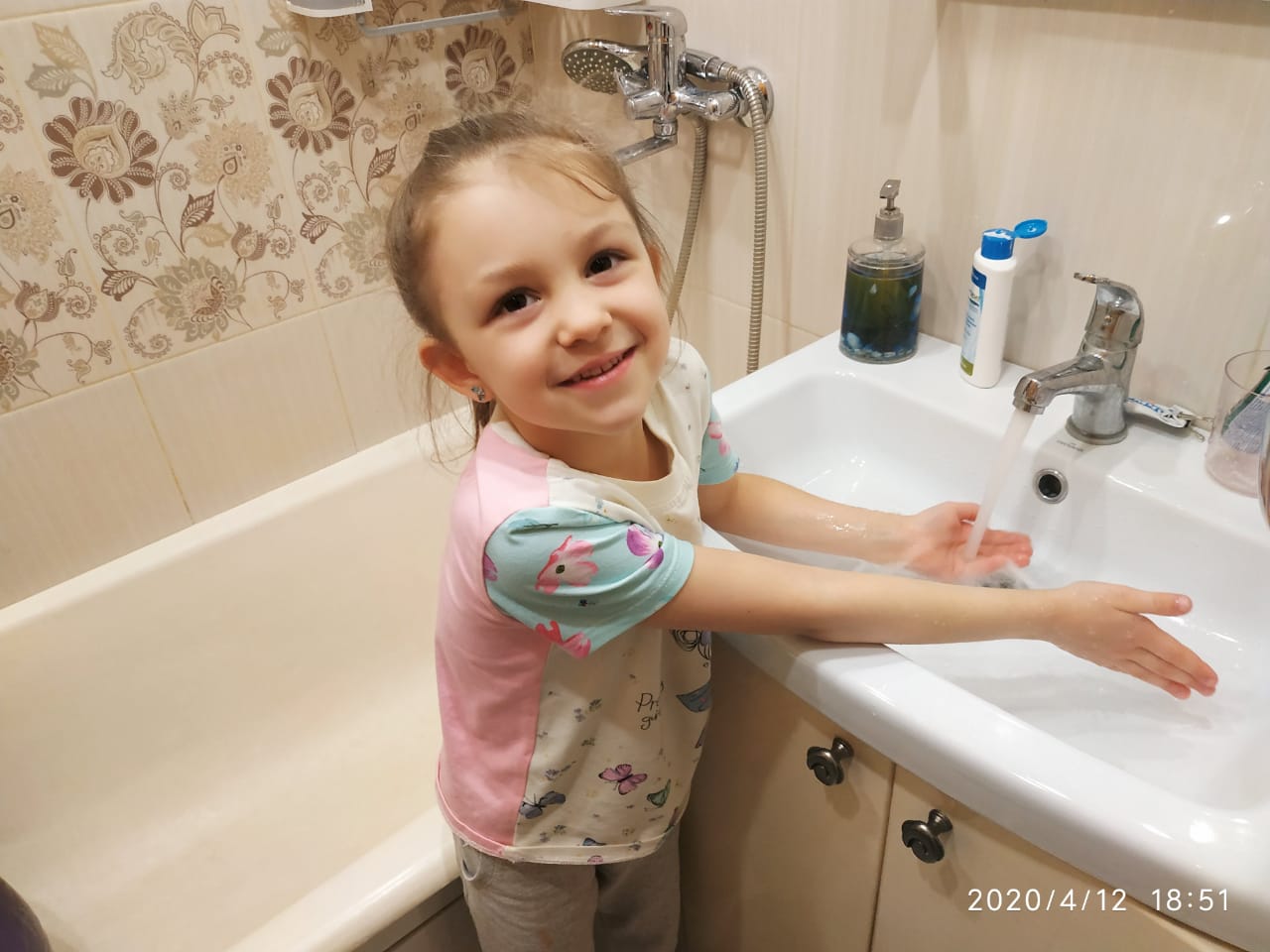 #моем руки
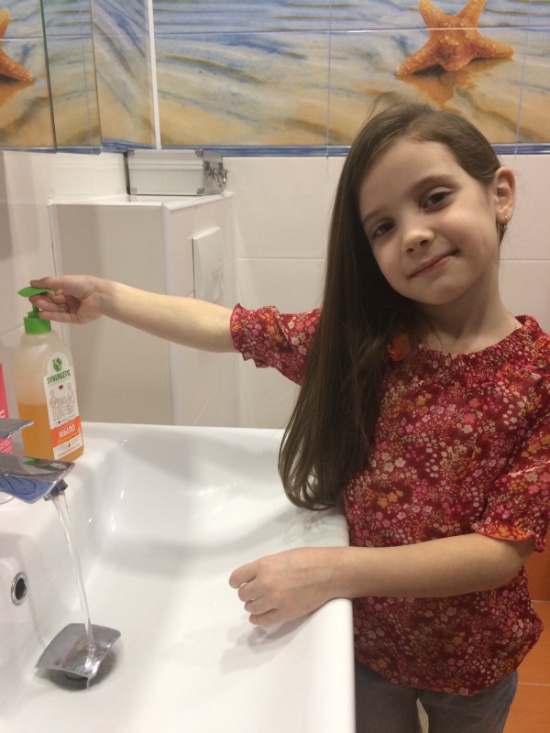 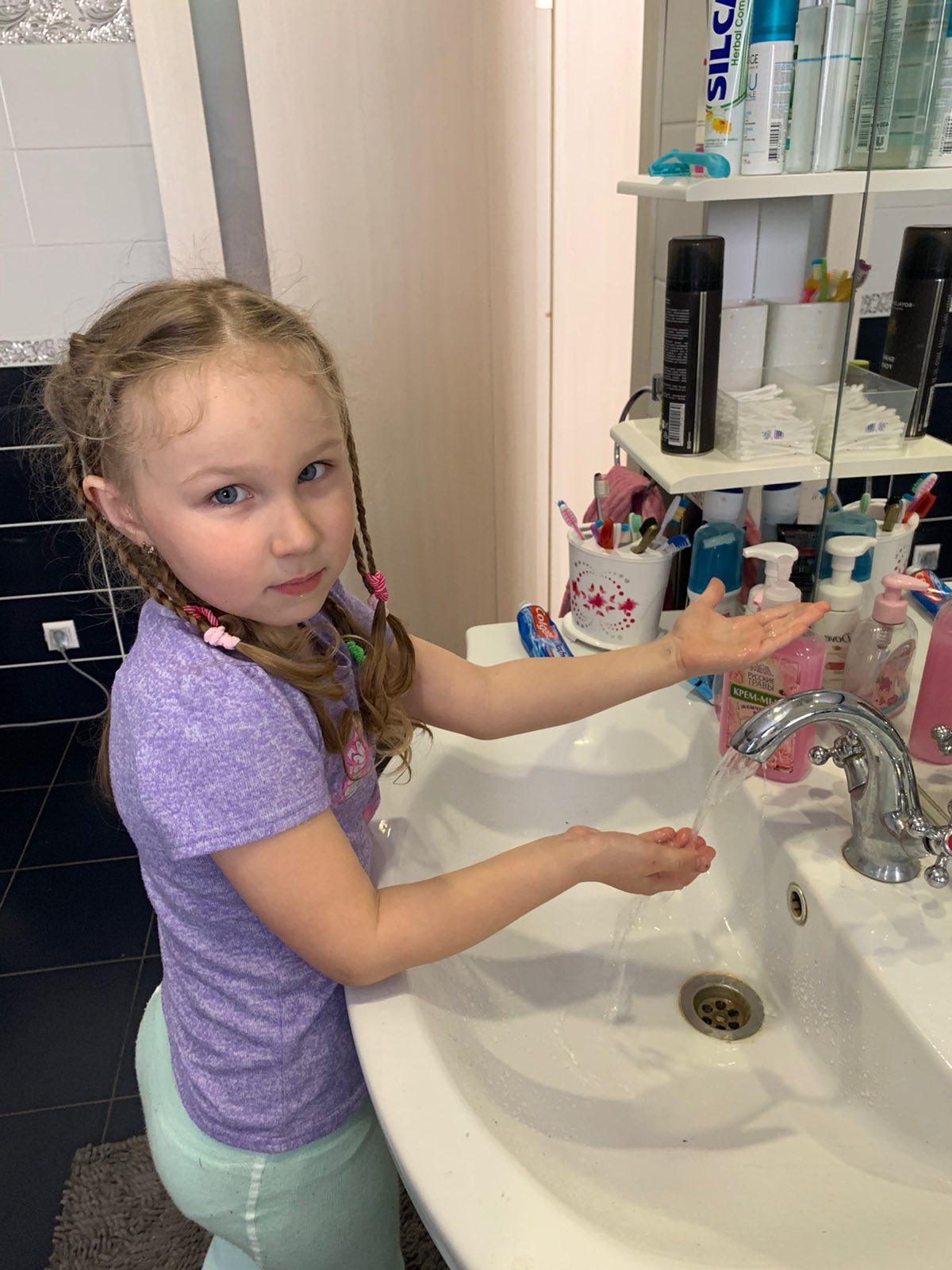 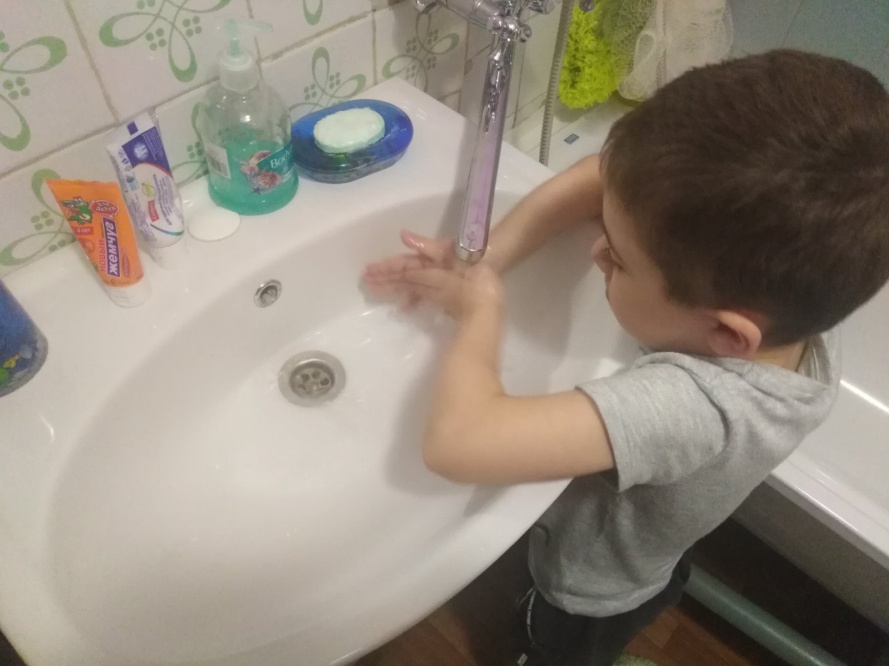 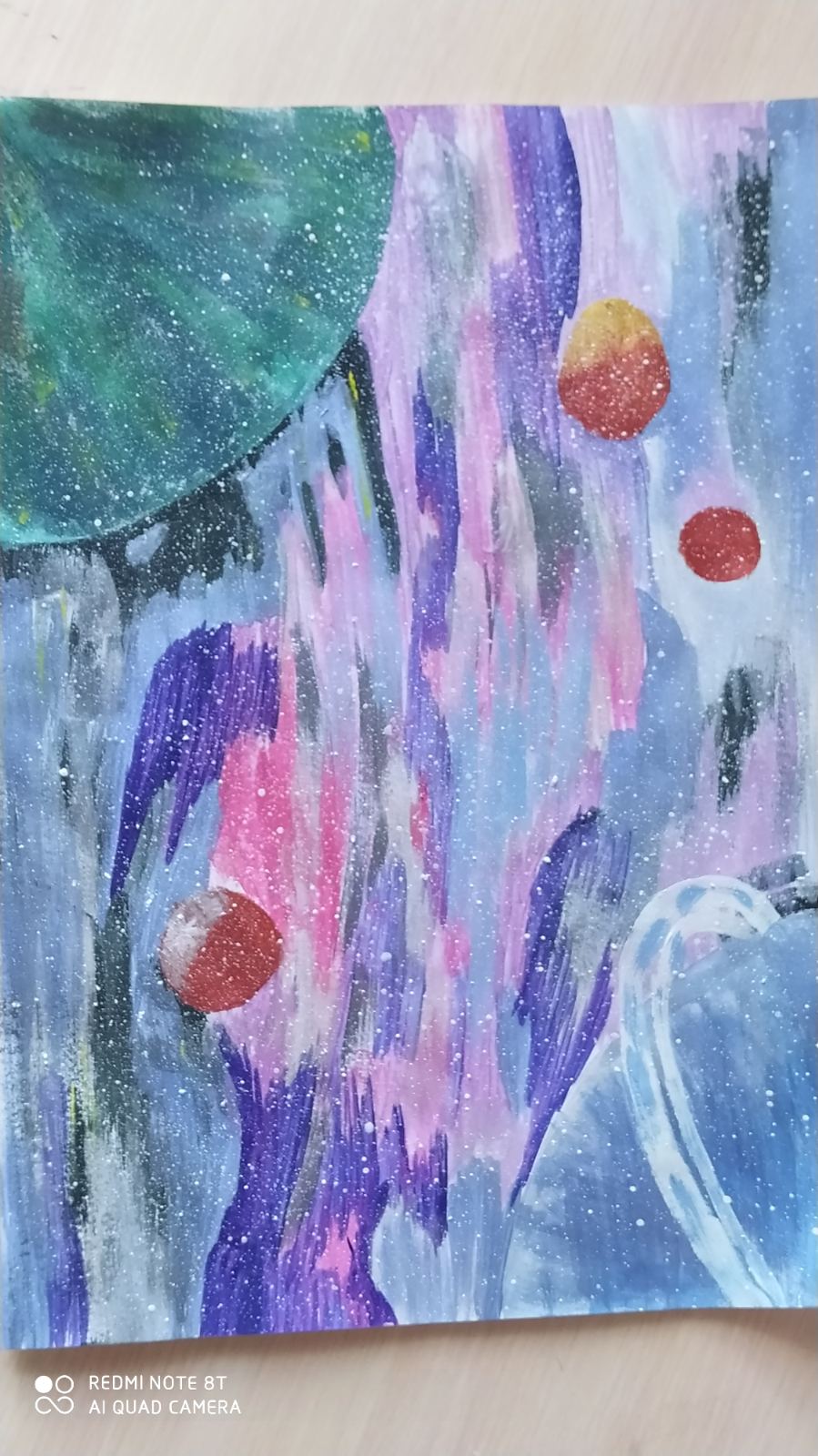 #космическая сказка
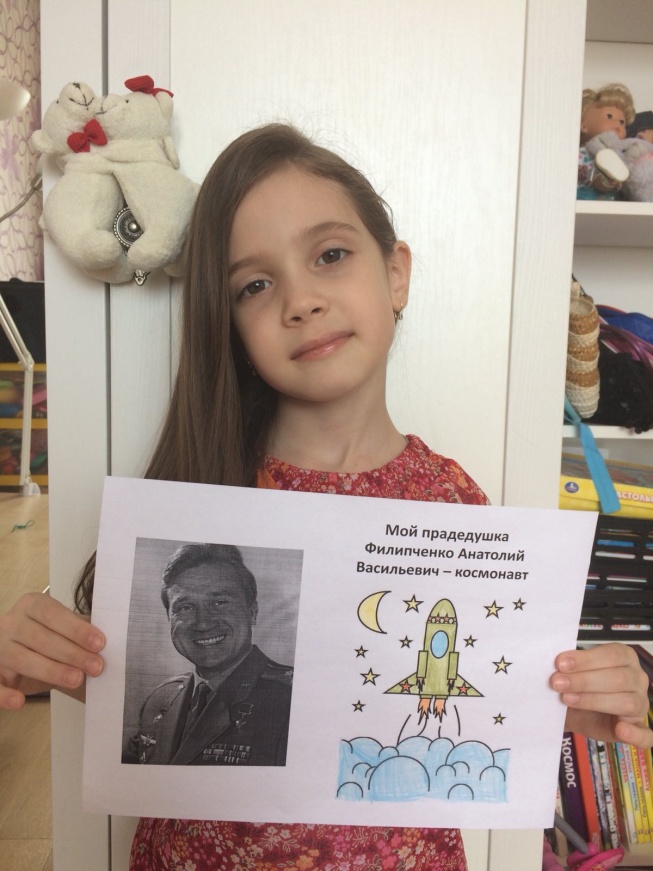 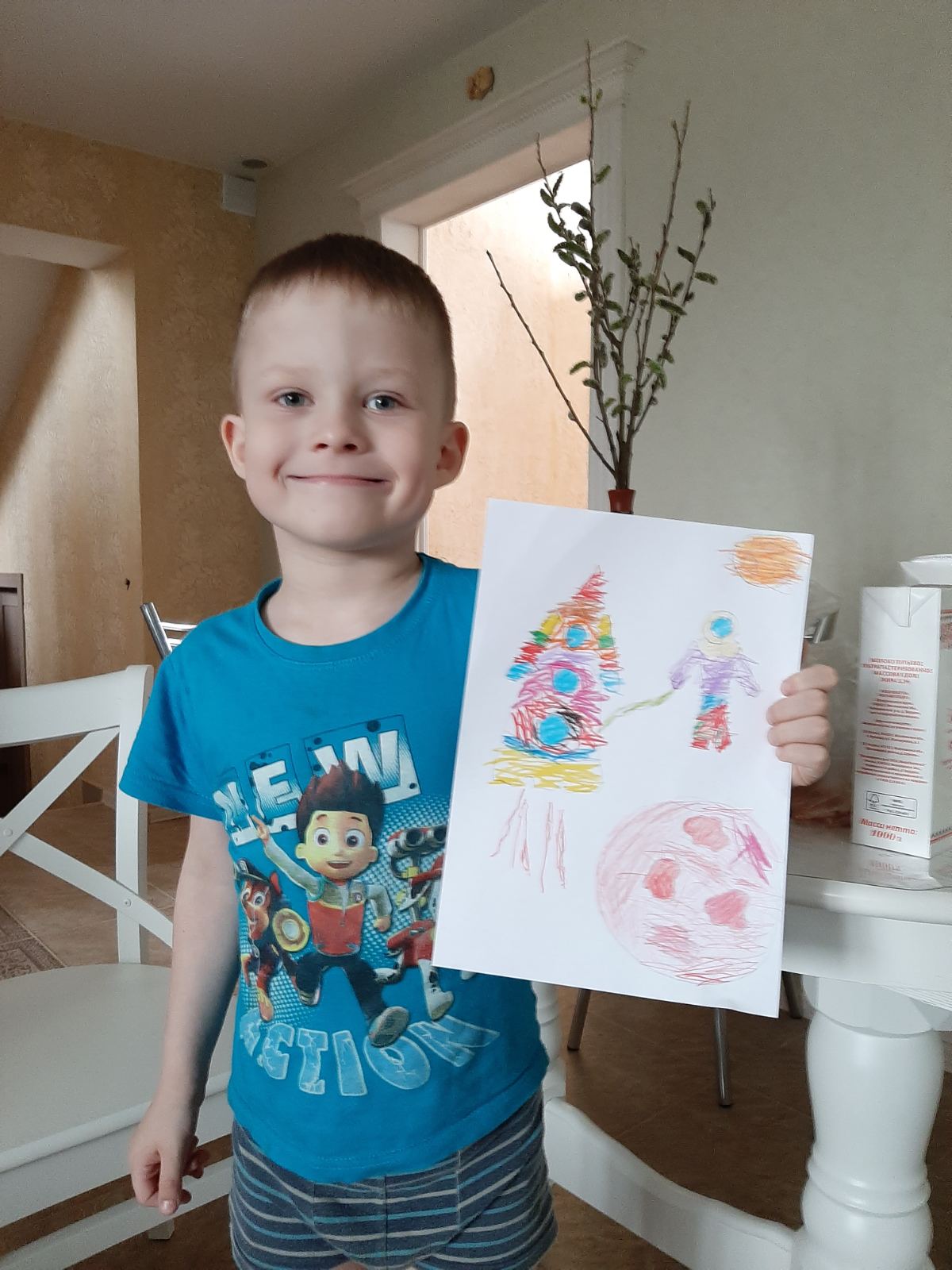 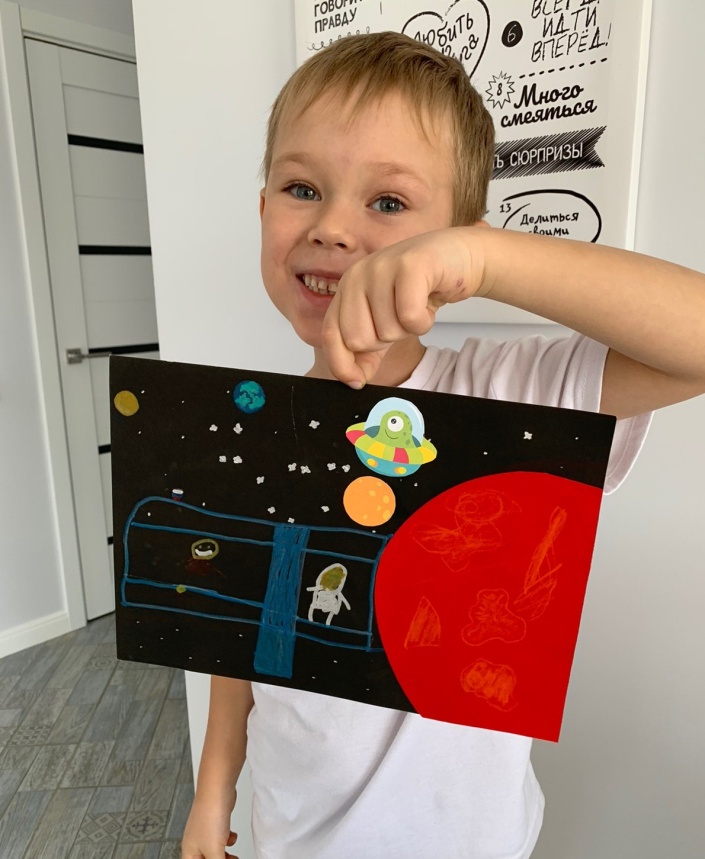 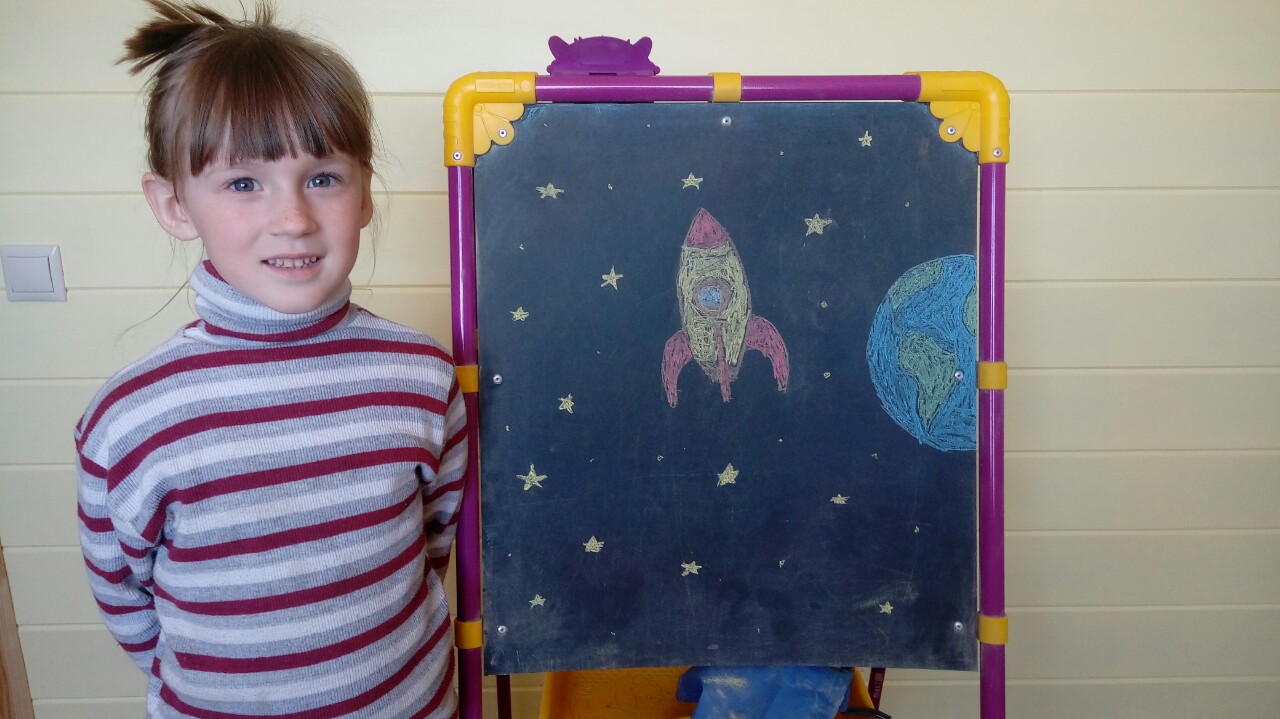 #космическая сказка
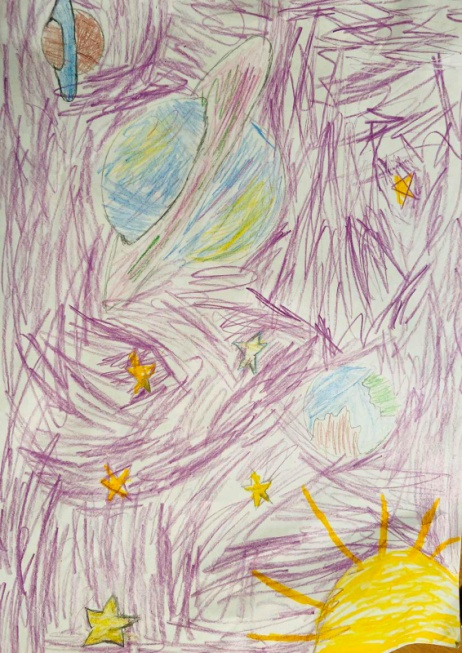 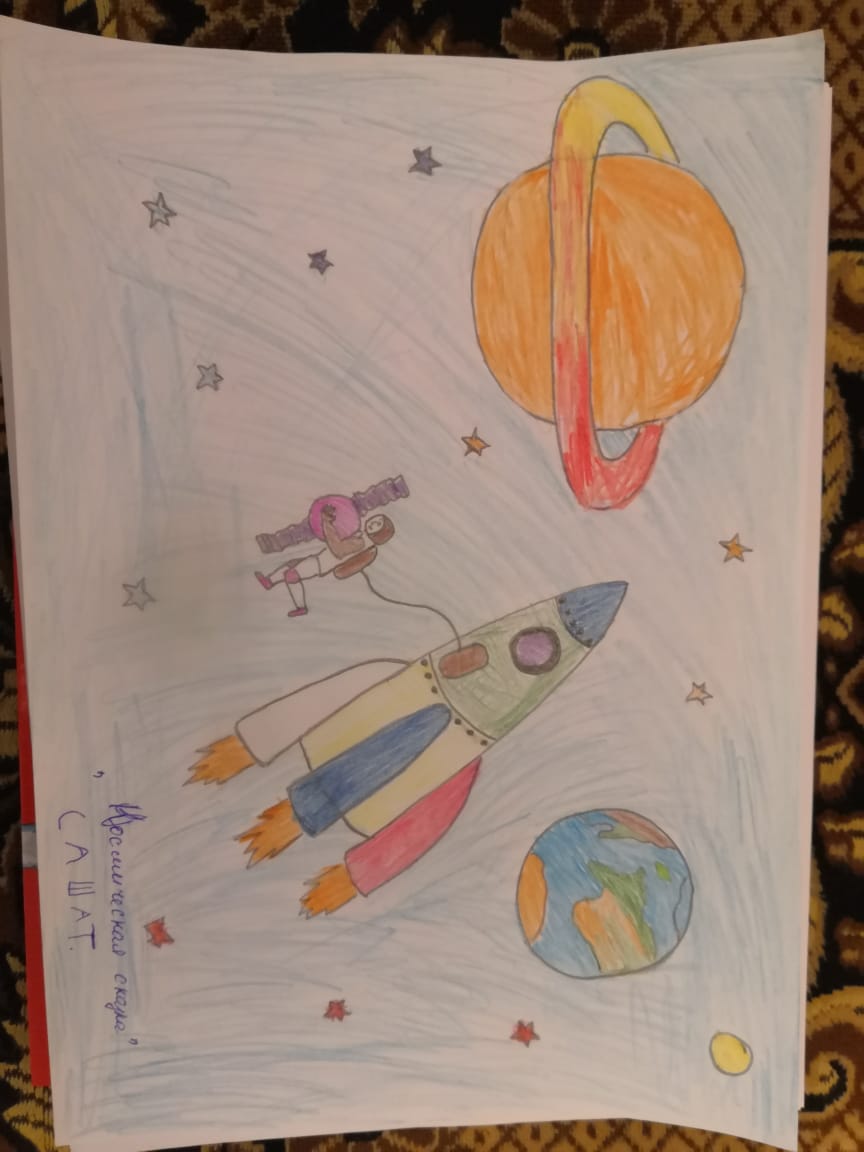 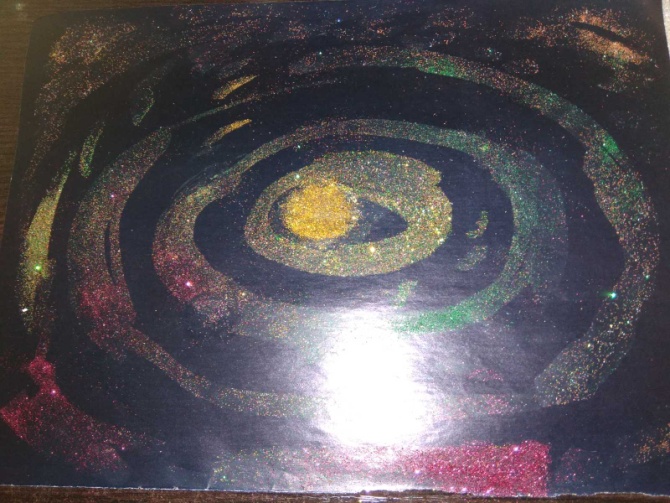 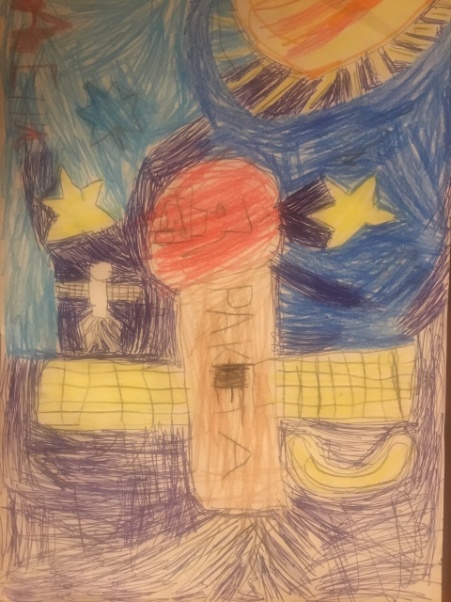 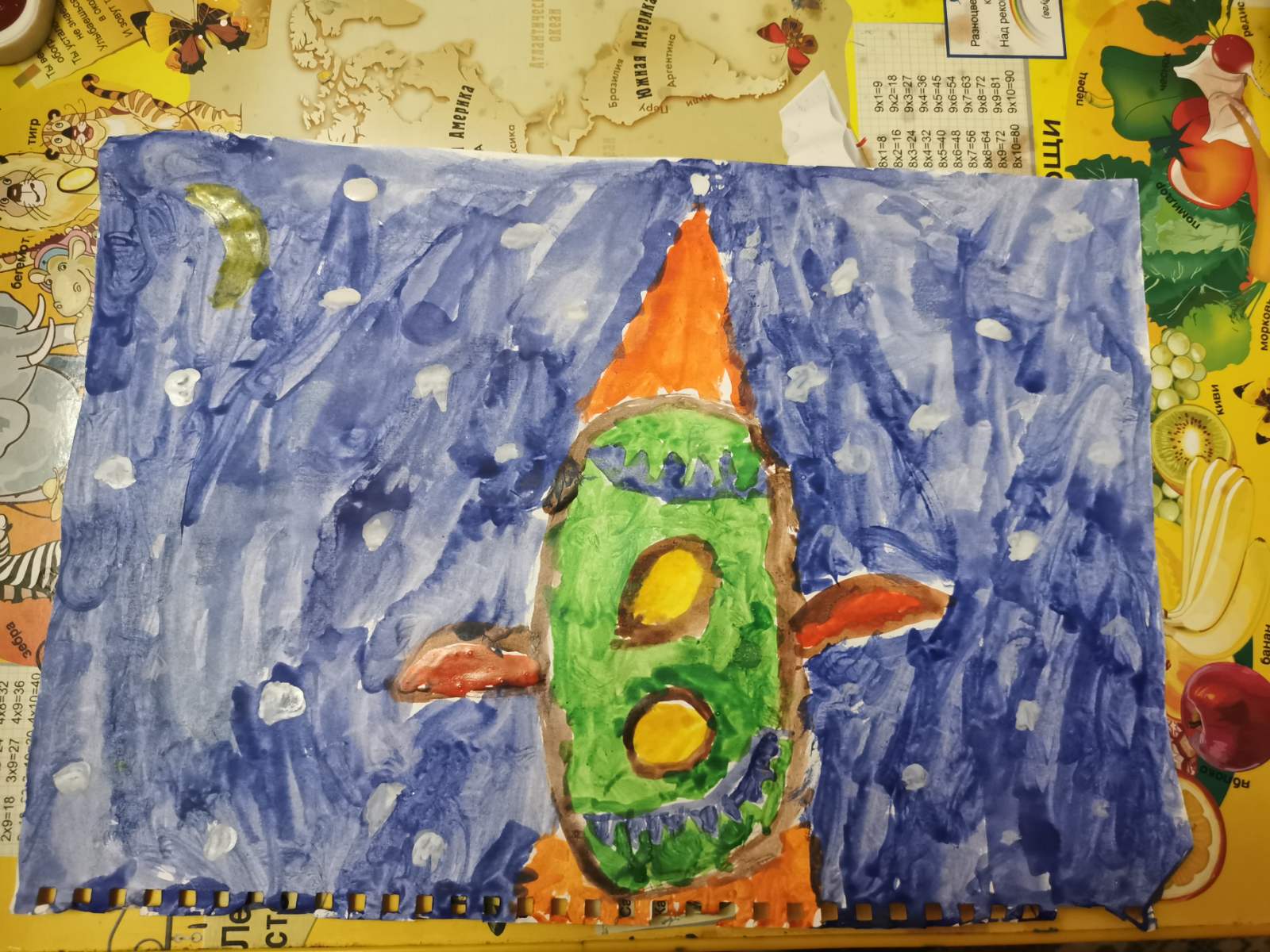 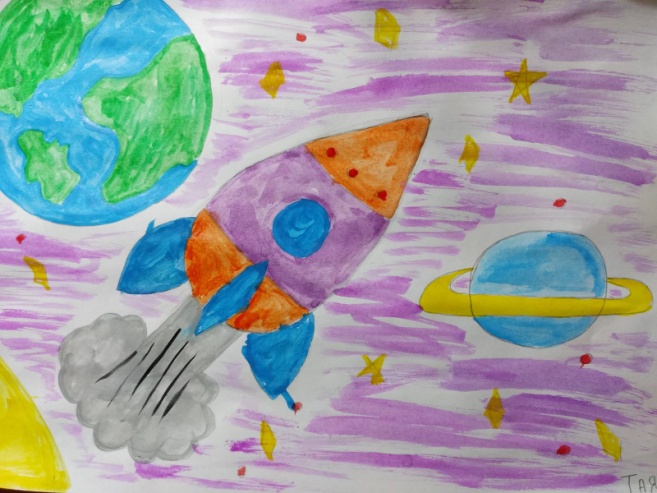 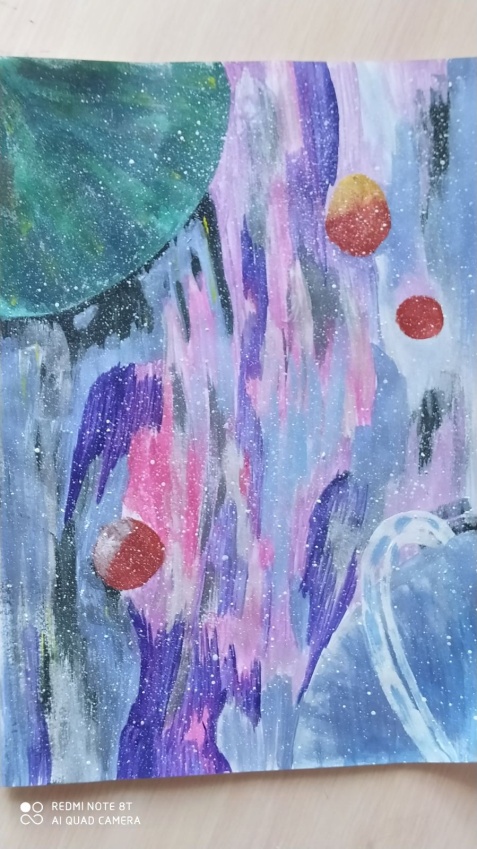 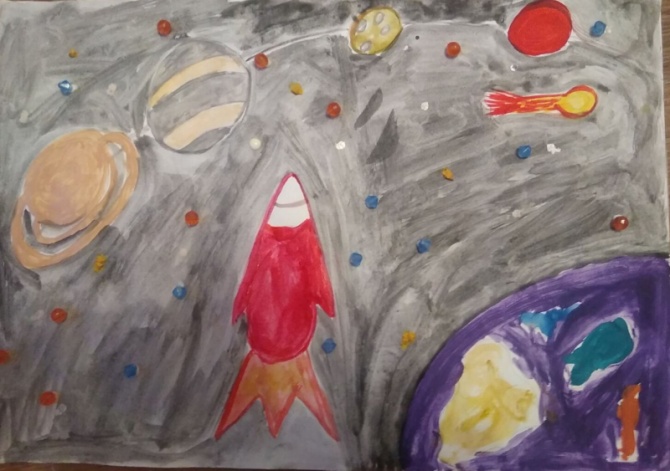 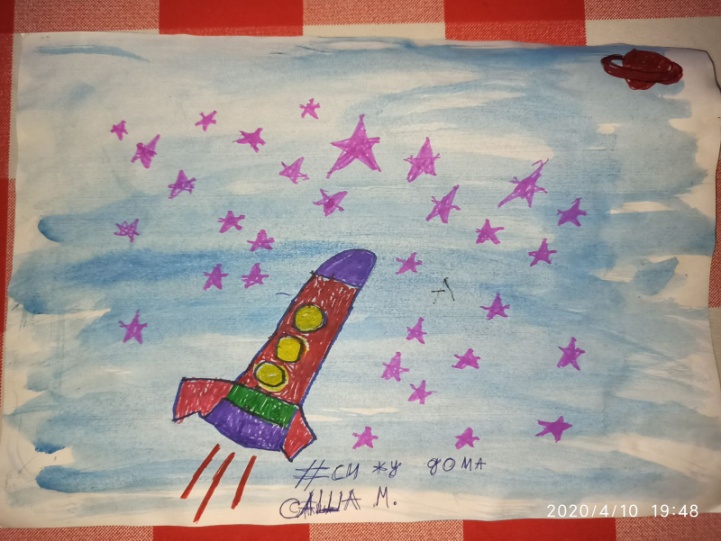 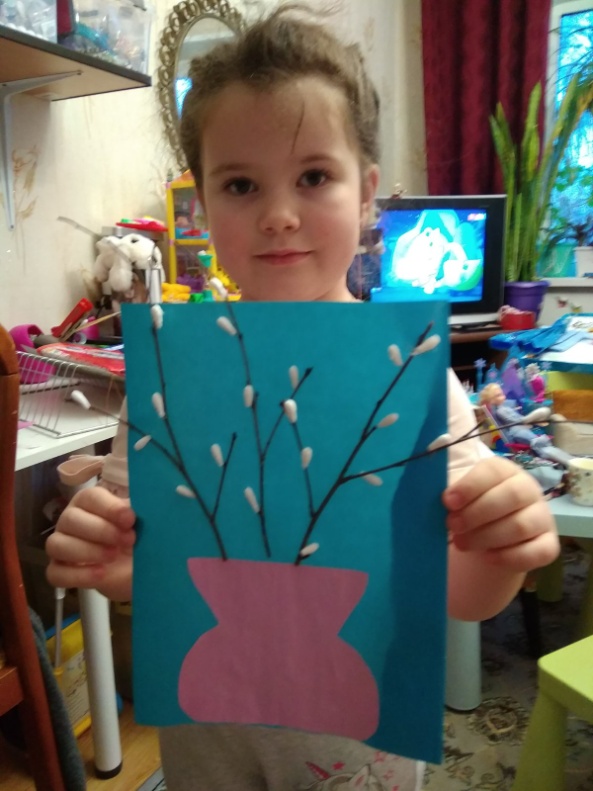 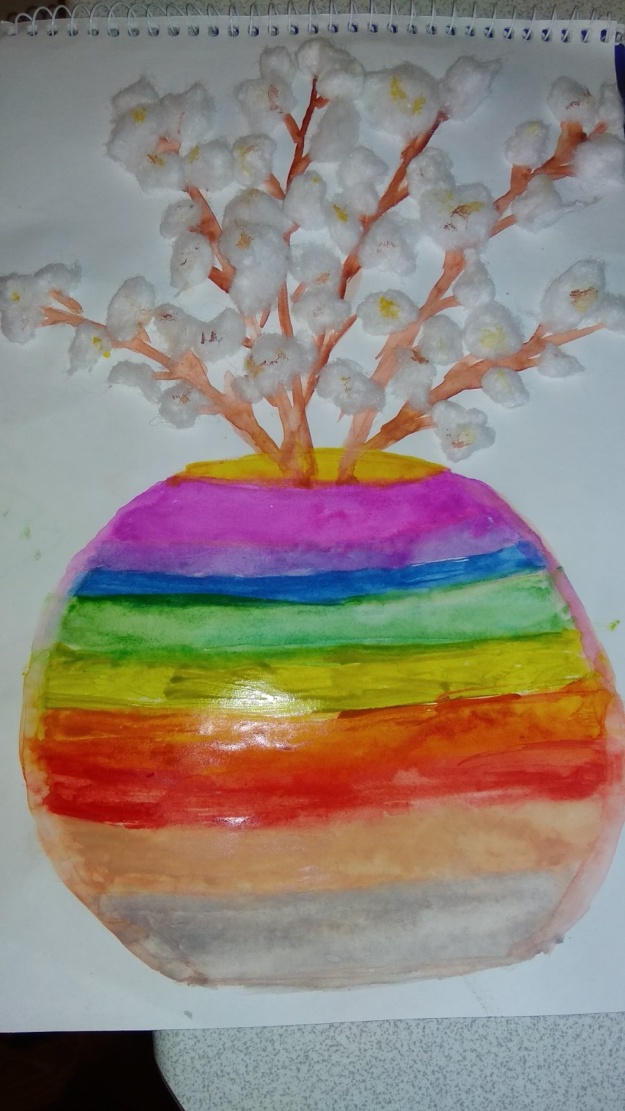 #мастерим своими руками
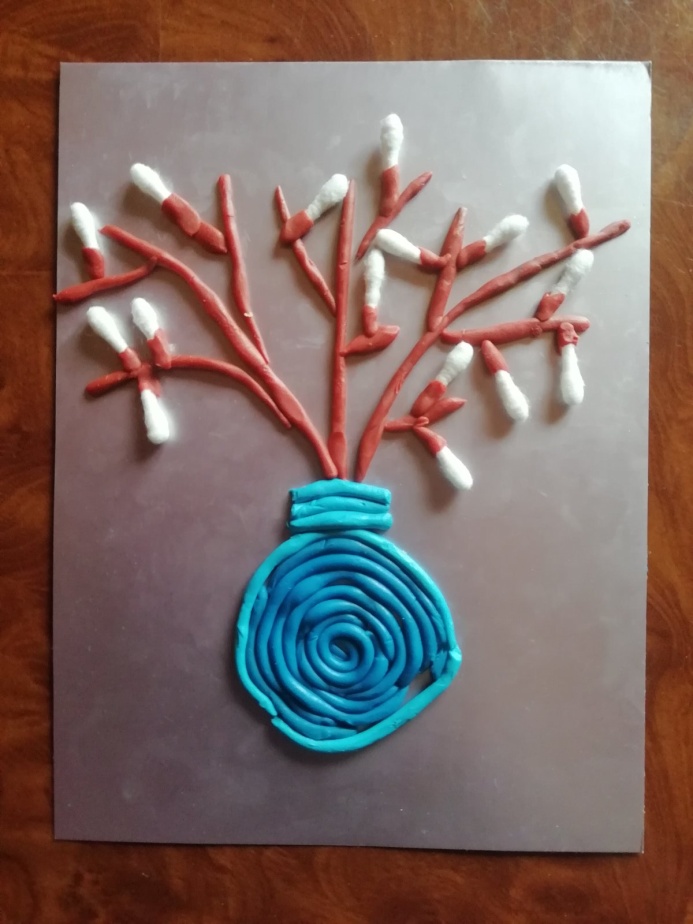 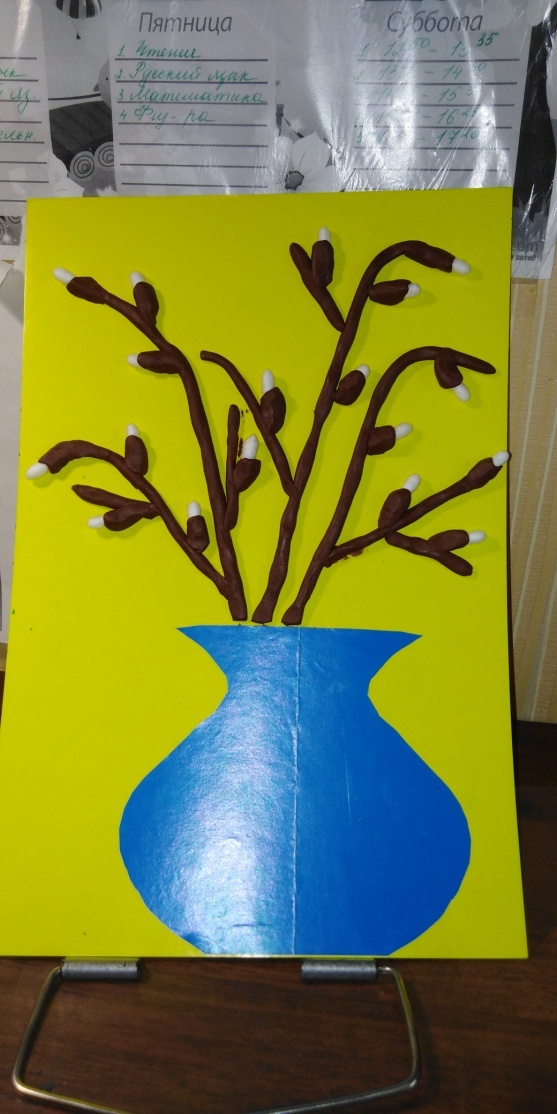 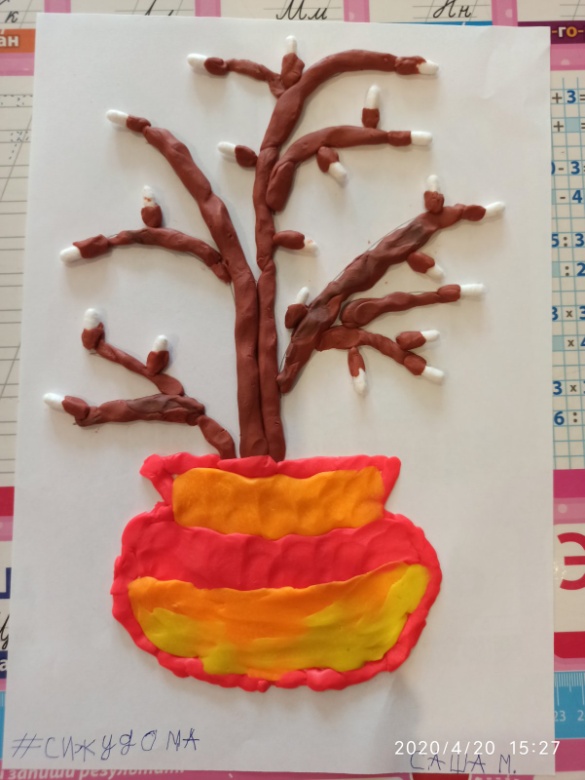 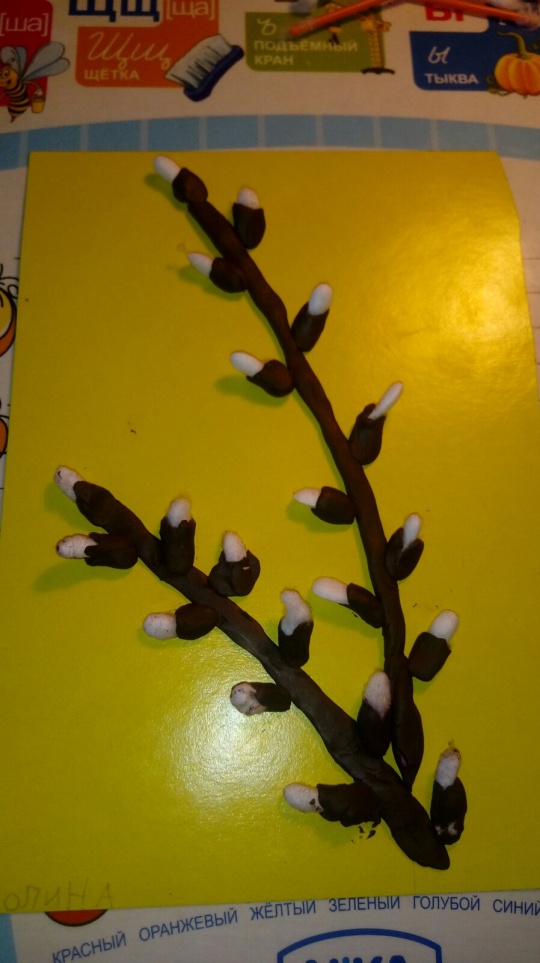 ПАСХА
#готовим вместе
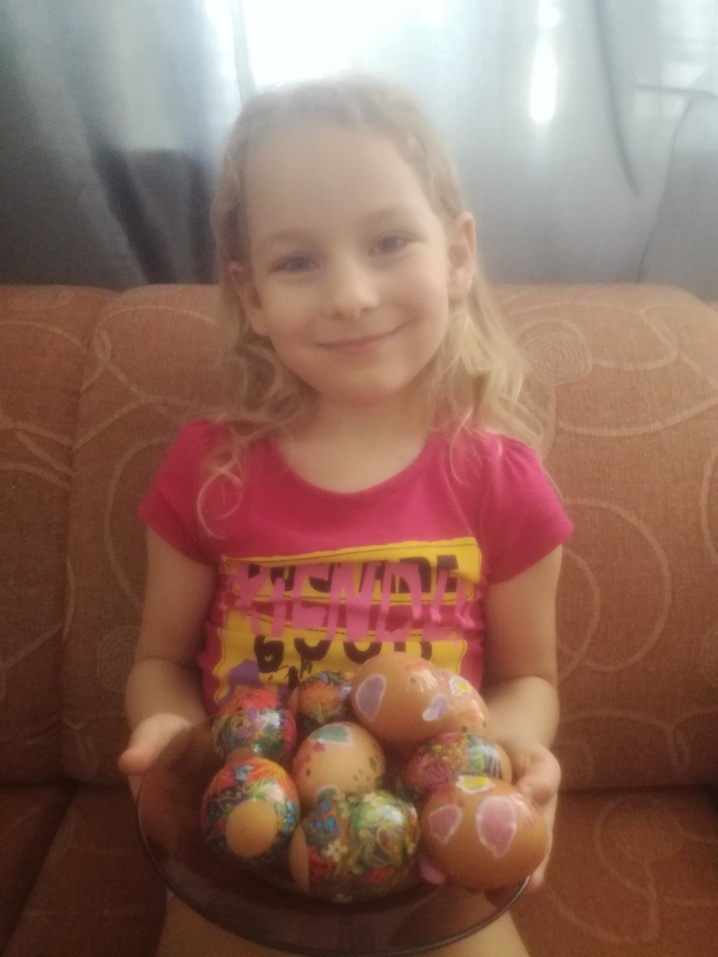 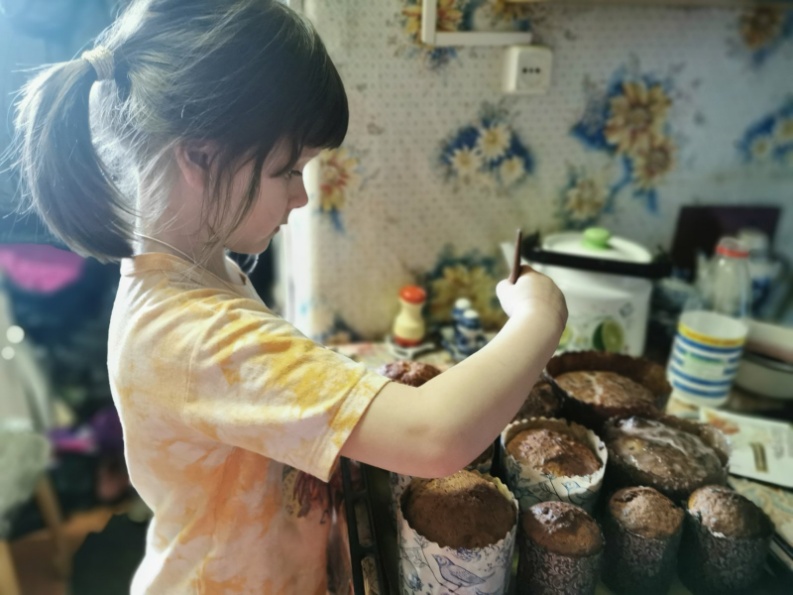 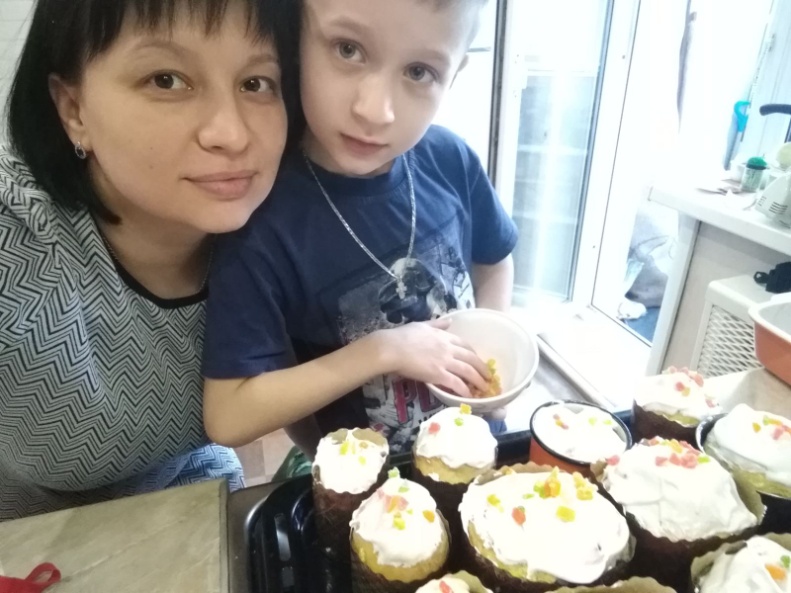 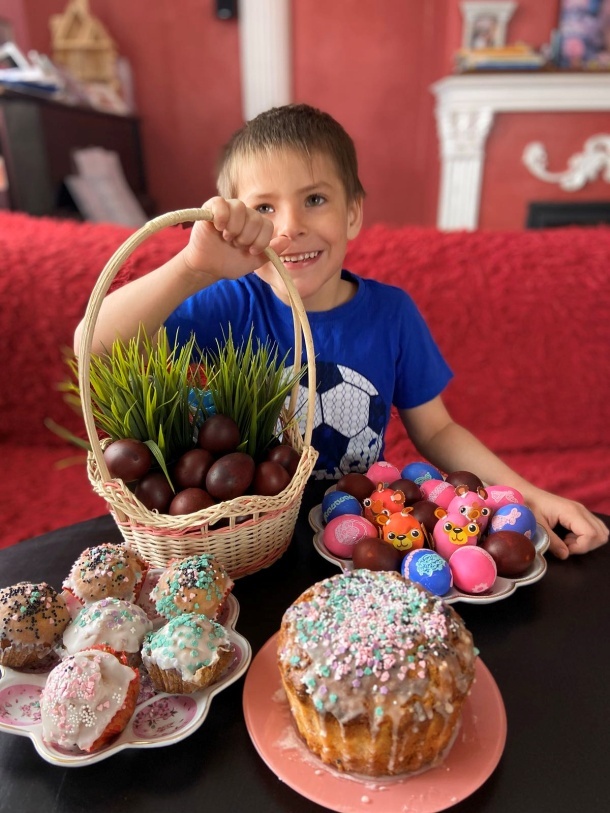 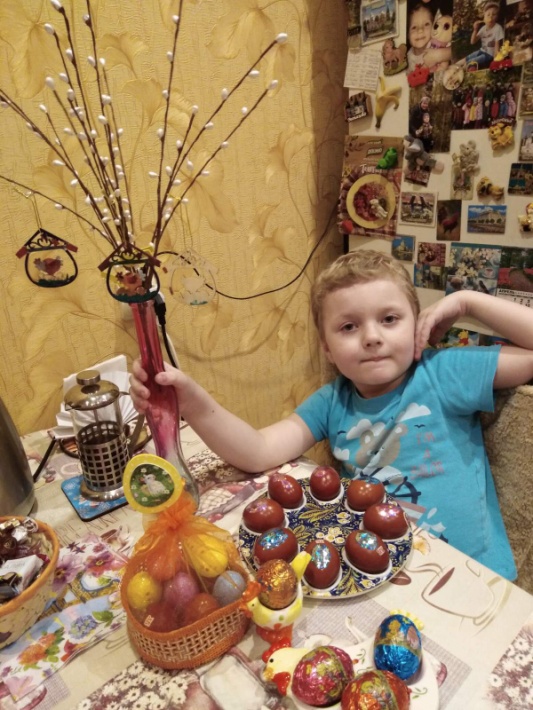 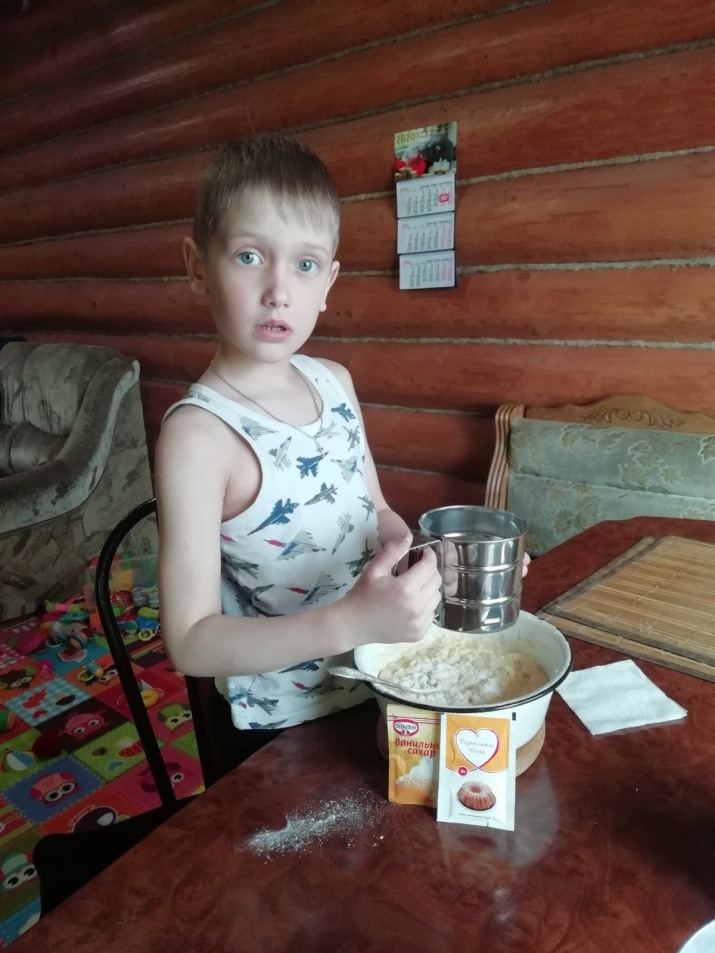 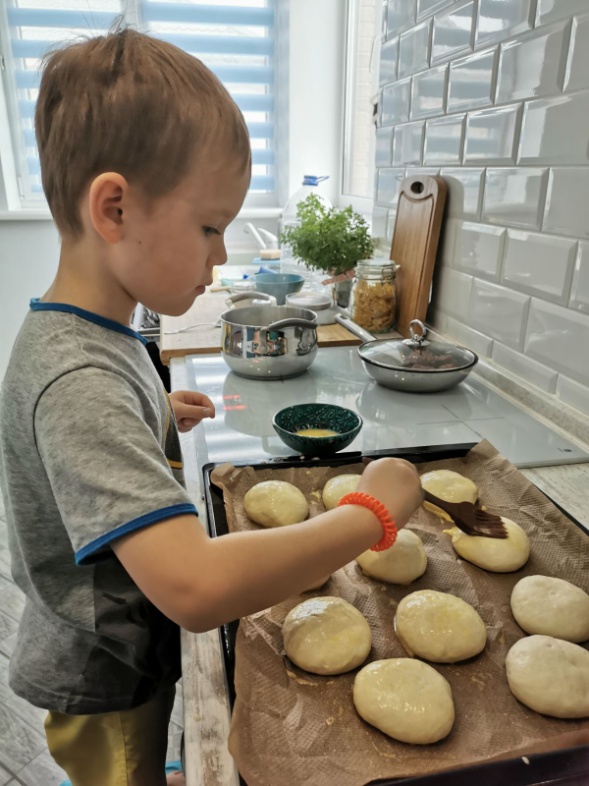 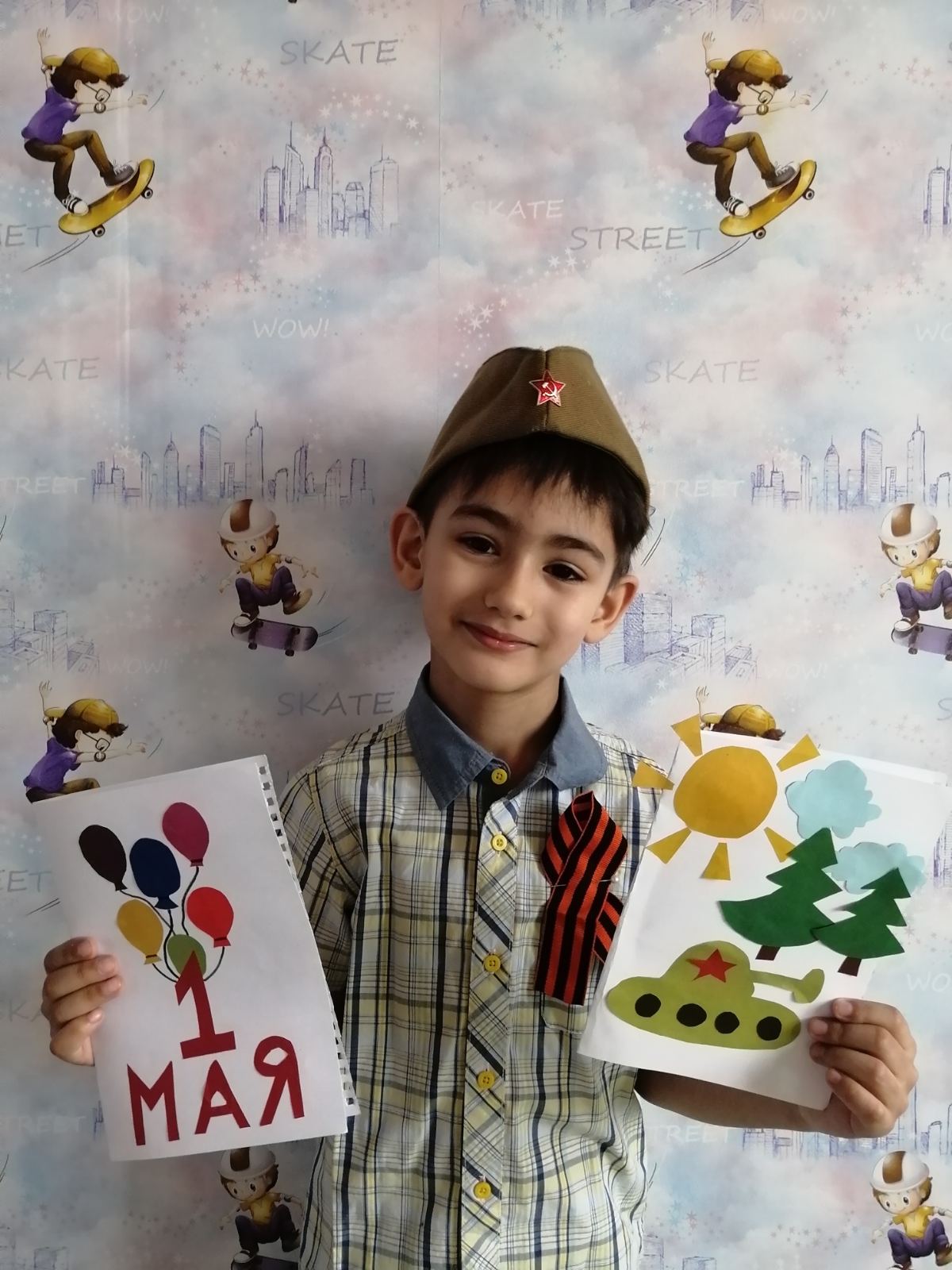 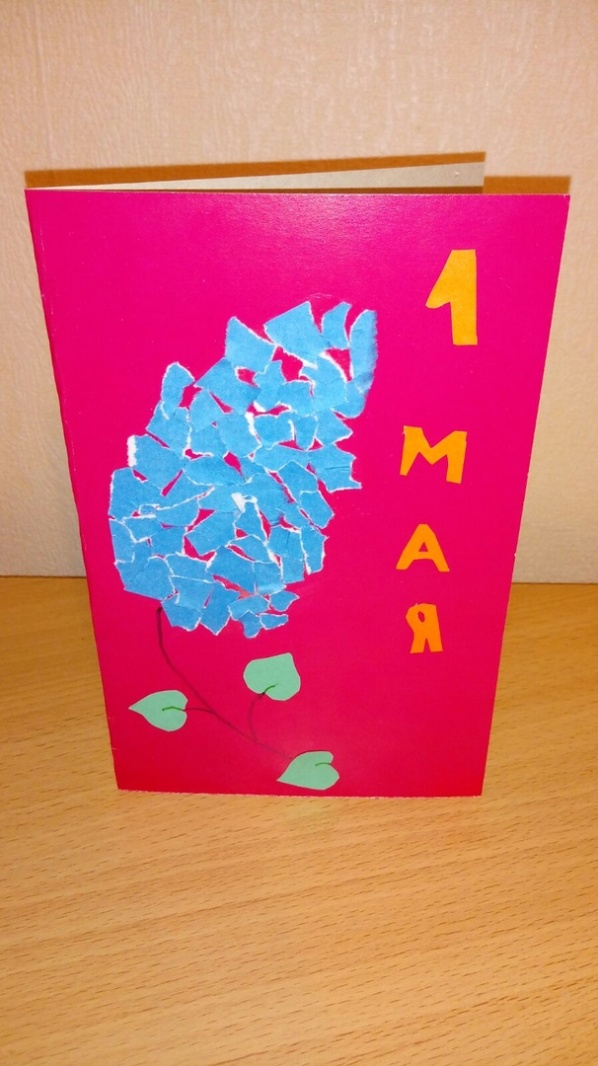 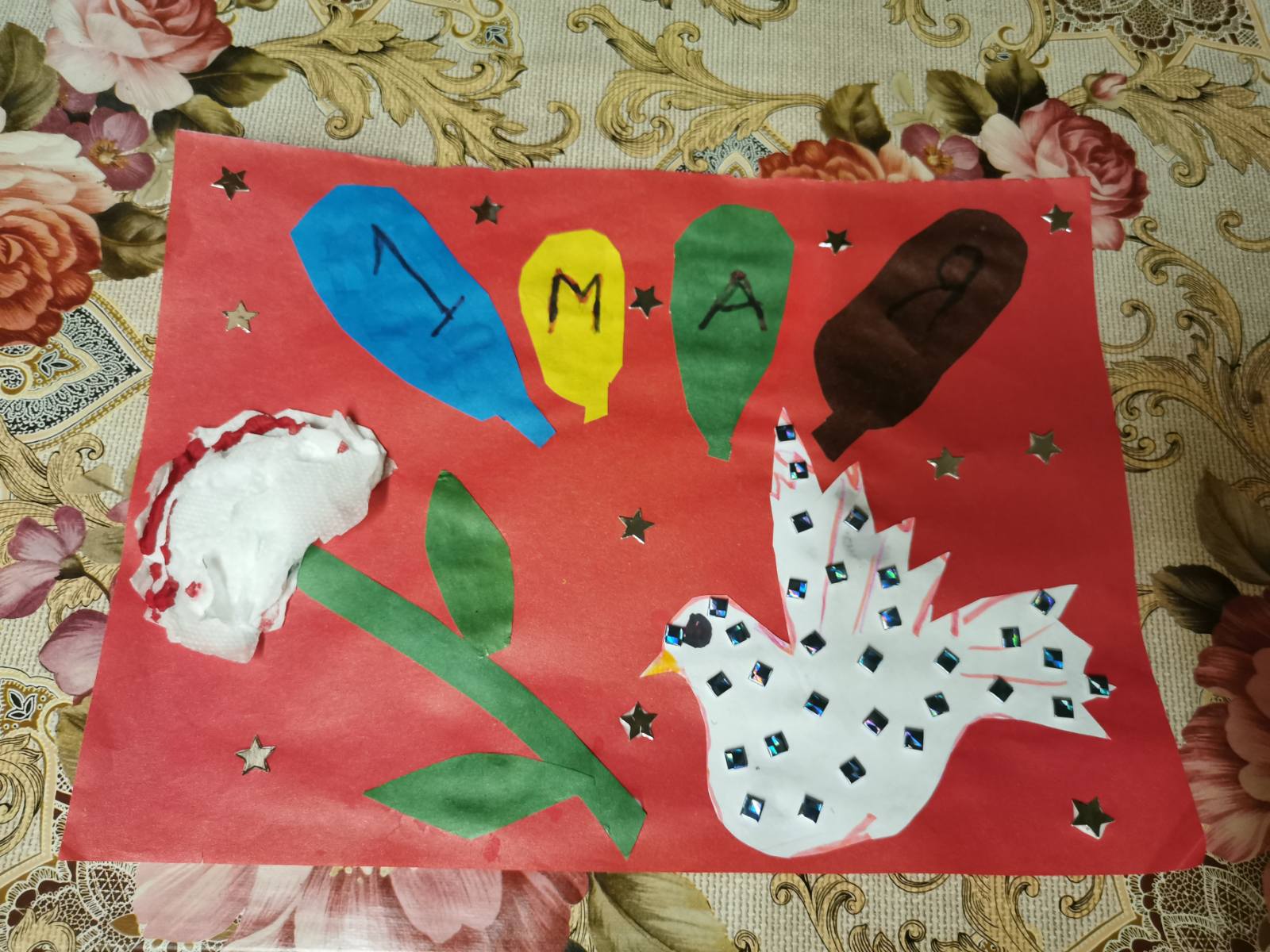 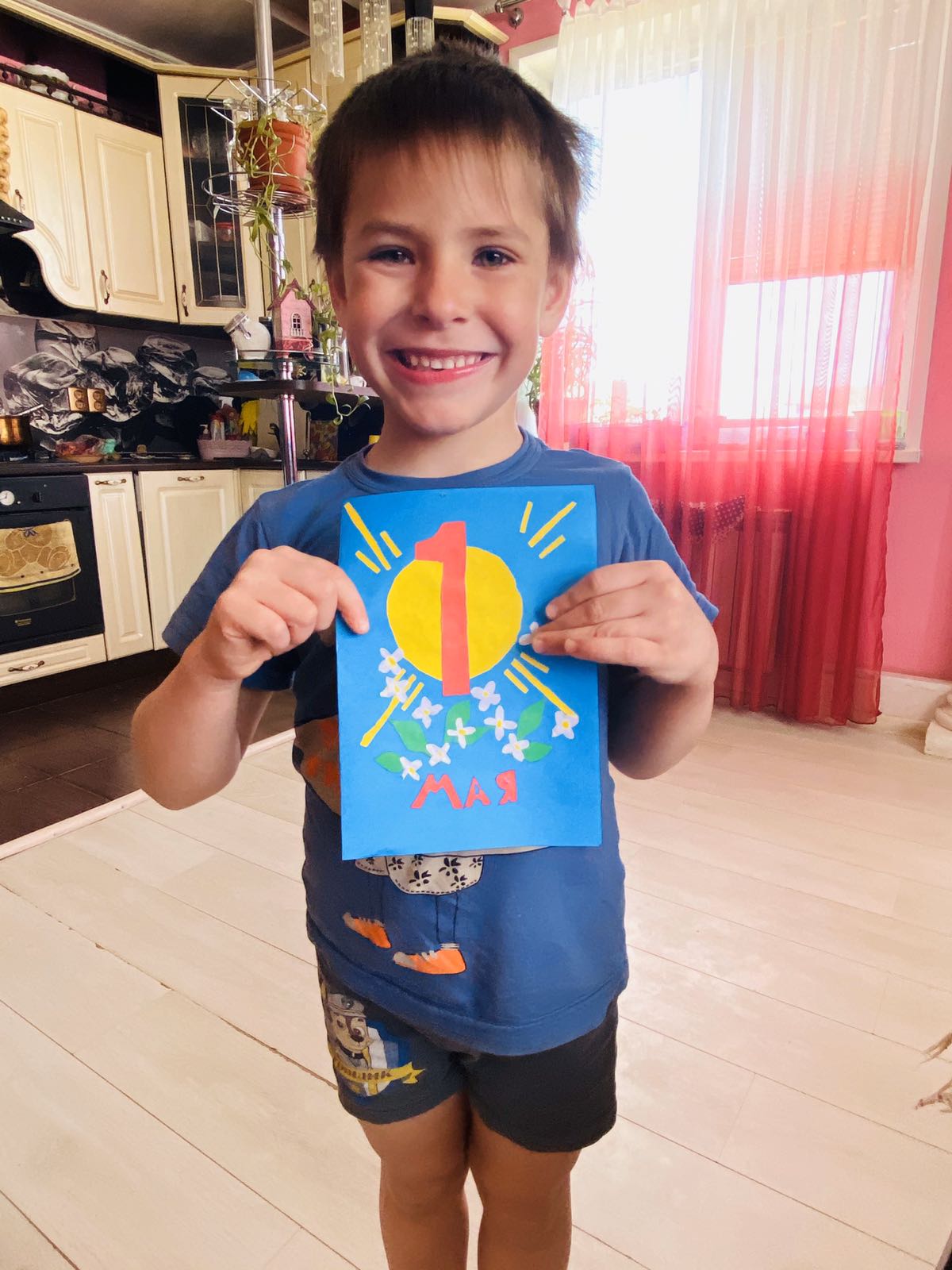 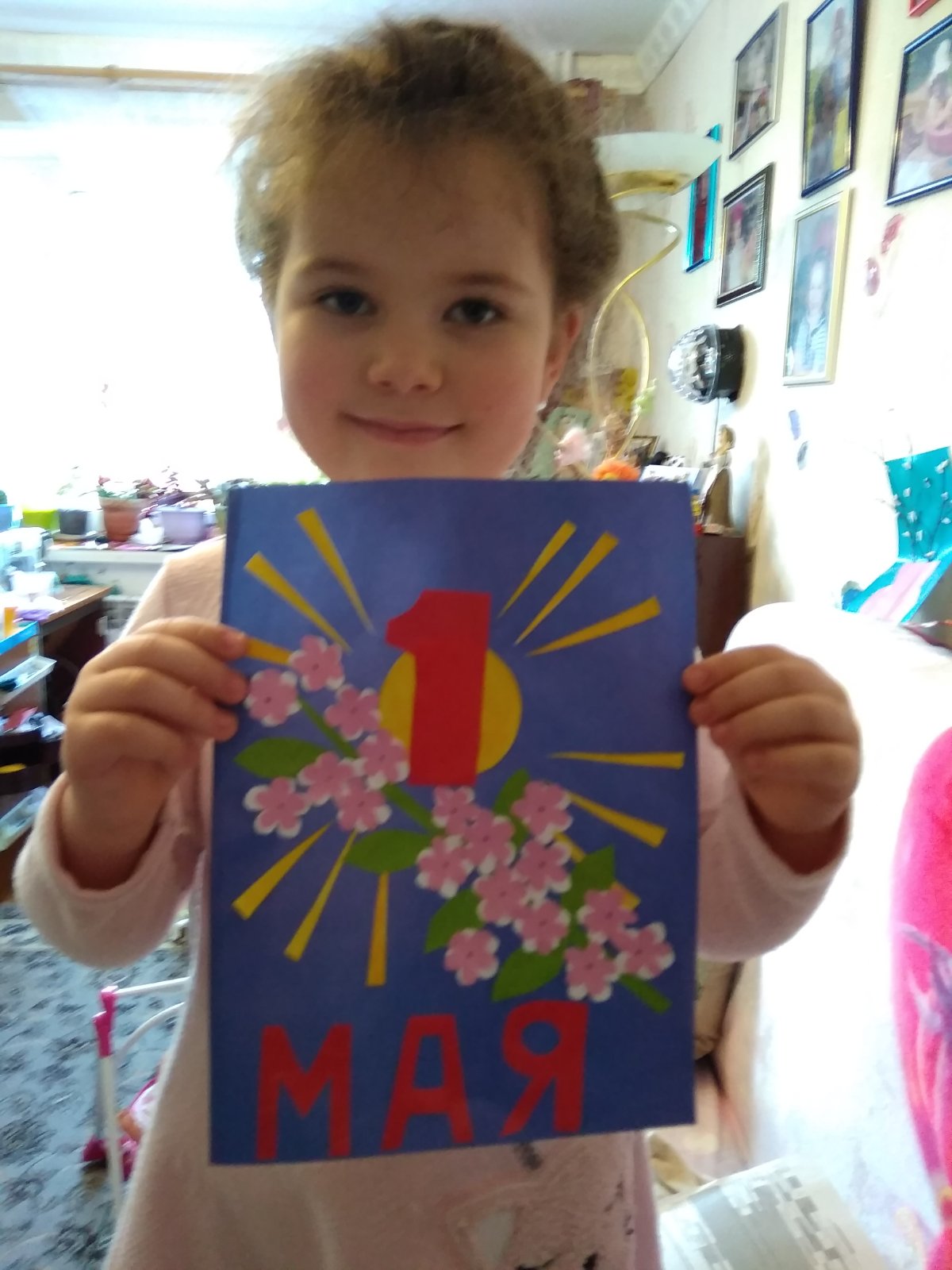 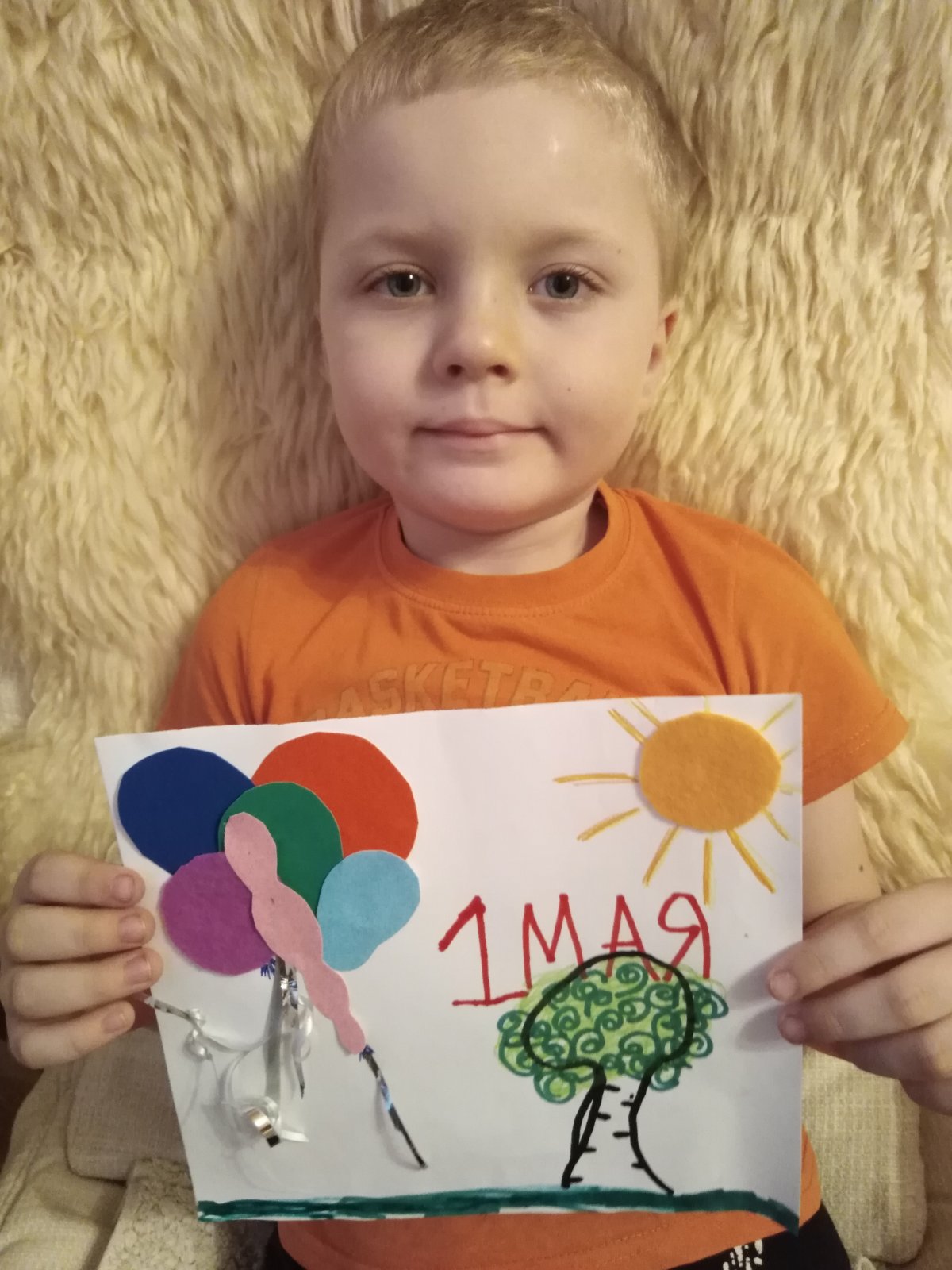 К 9 мая мы учили стихи
Пели песни
Сделали открытки
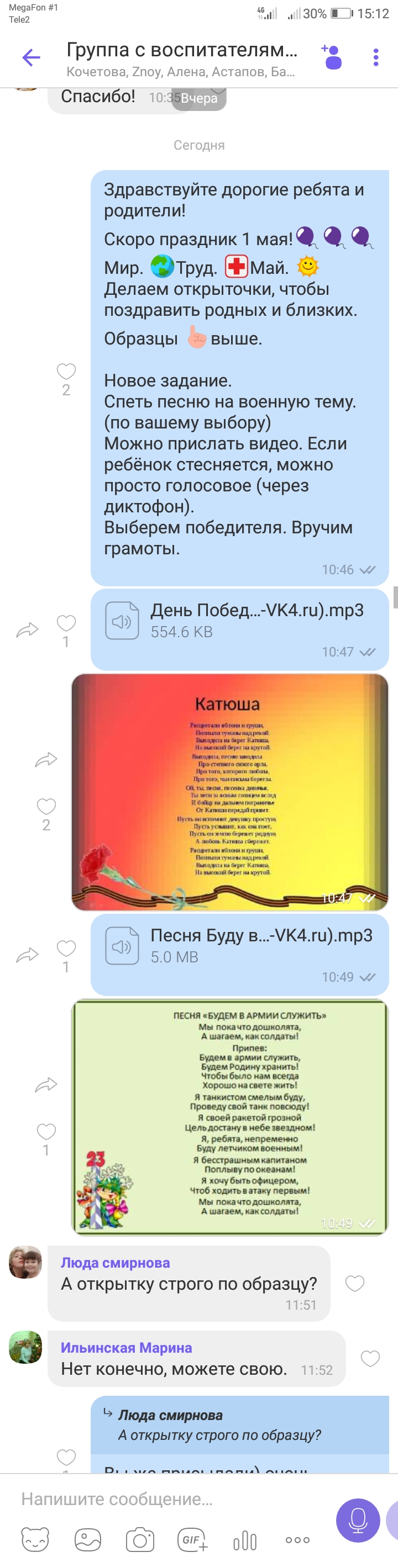 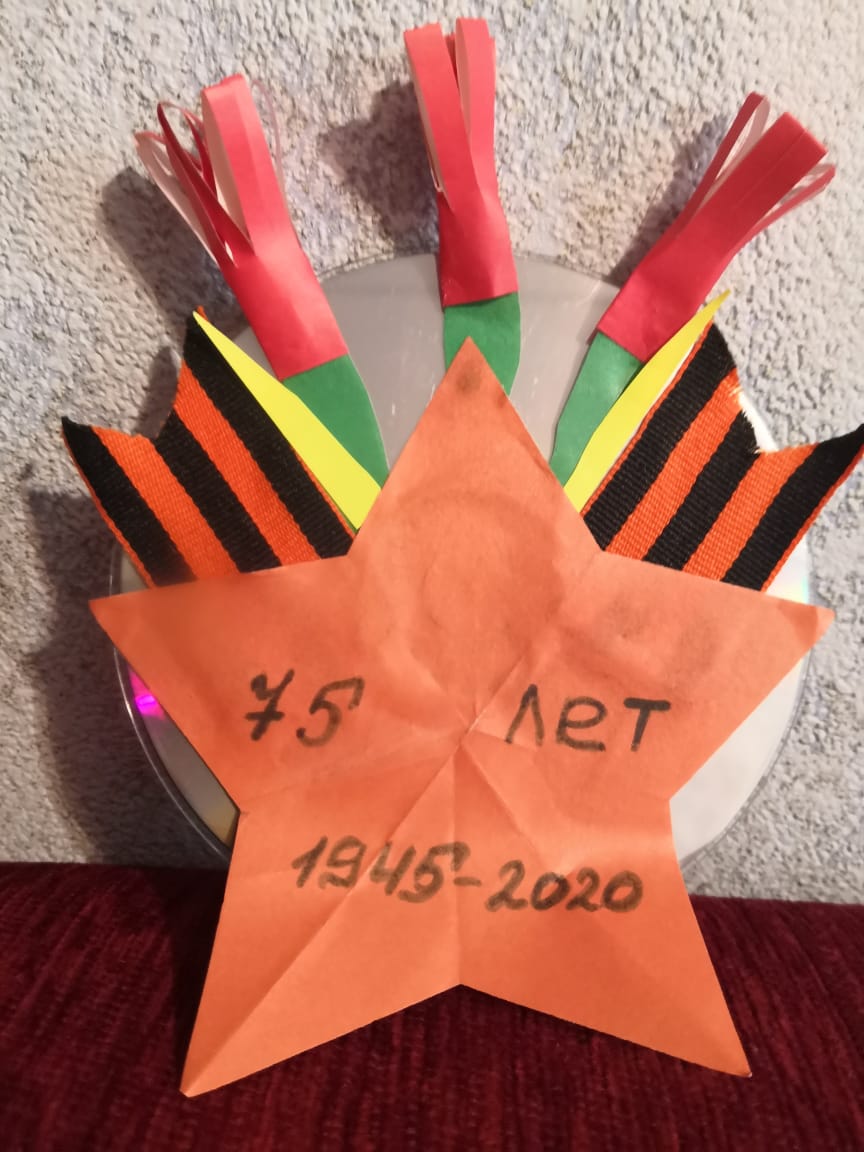 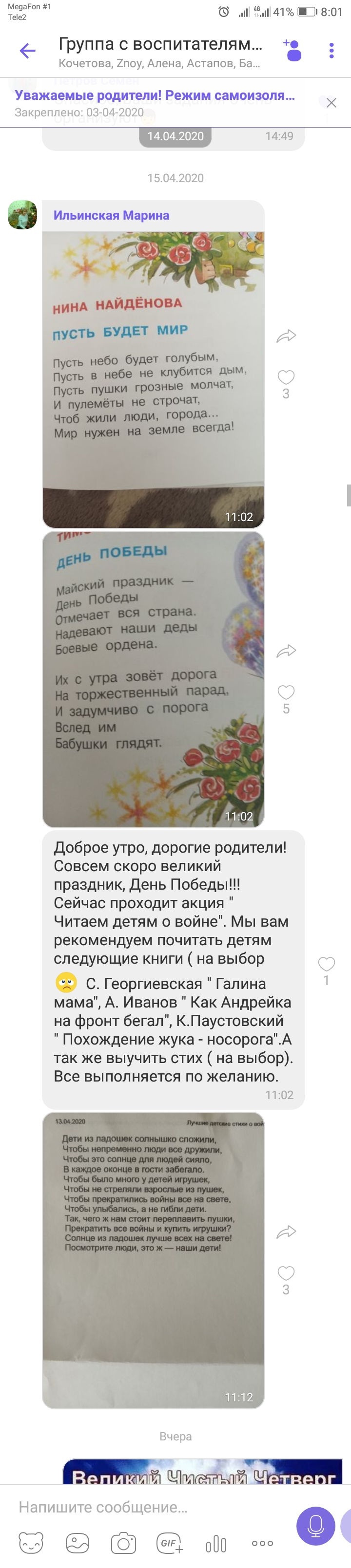 Мы сажаем огород.
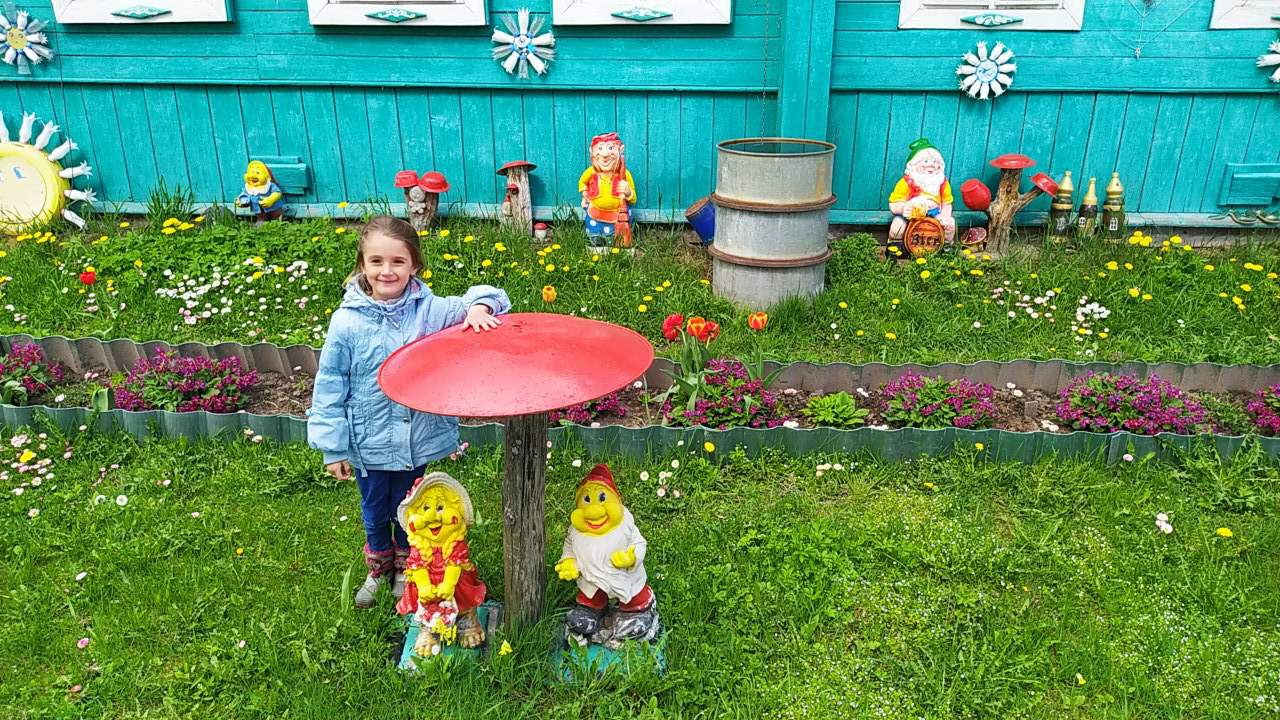 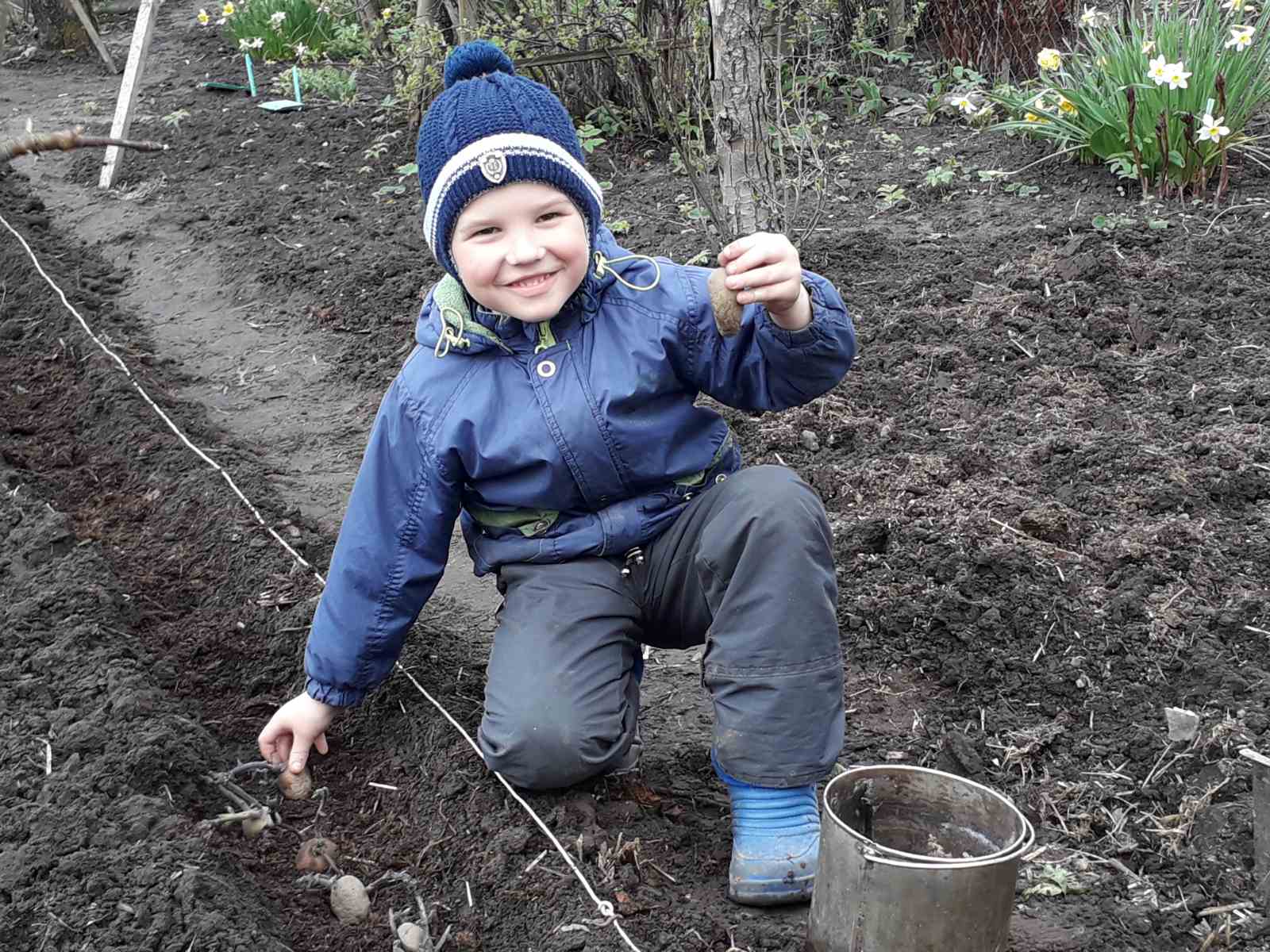 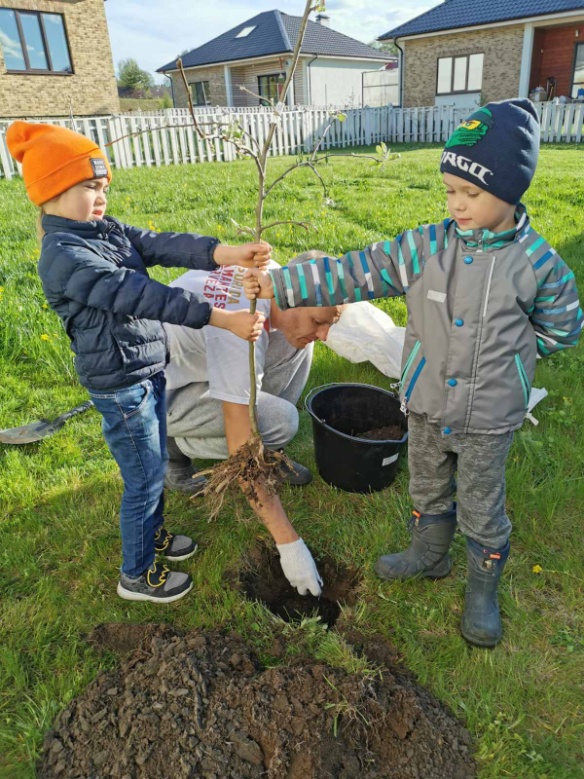